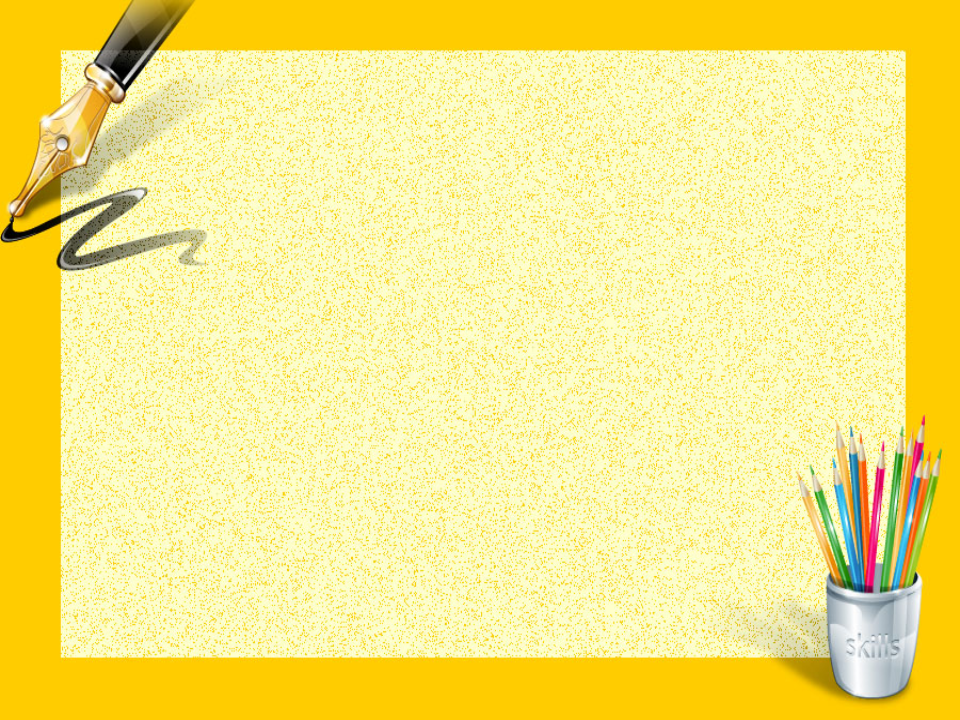 Литературное чтение
4 класс


Раздел 3. «XIX век. Путешествие продолжается»


Автор: учитель начальных классов
МБОУ «СОШ № 34»
г. Кемерово
Истомина С. Л.,
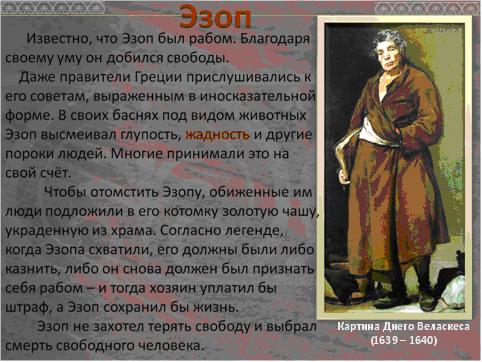 А
                                           Л
                                           Л
                                           Е
                                Л        Г
            М                А        О
            О                 К        Р                 
            Р                  О       И
Б         А        С       Н       Я
А         Л       А        И    
С         Ь        Т        З  
Н                   И       М    
О                   Р      
П                   А      
И
С
Ц
Ы
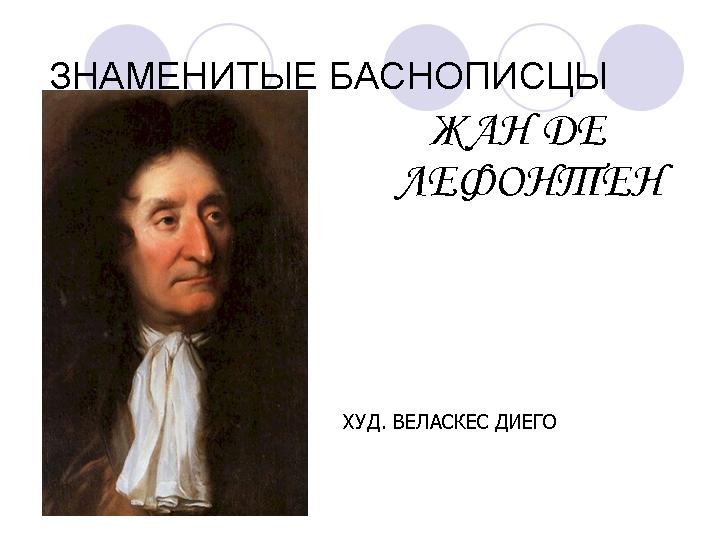 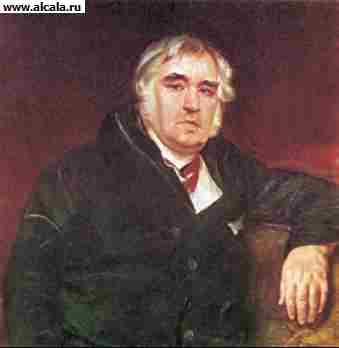 Басни И. А. Крылова
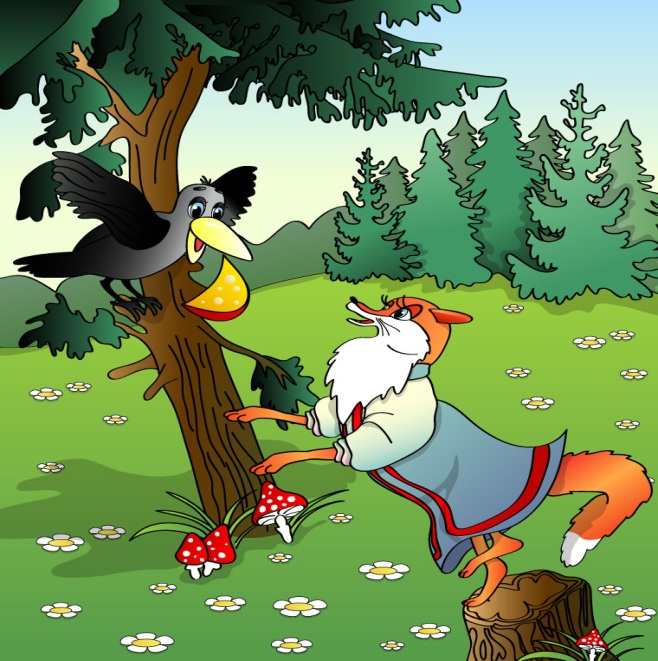 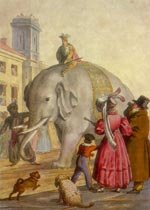 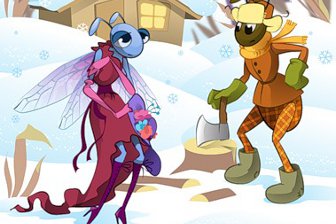 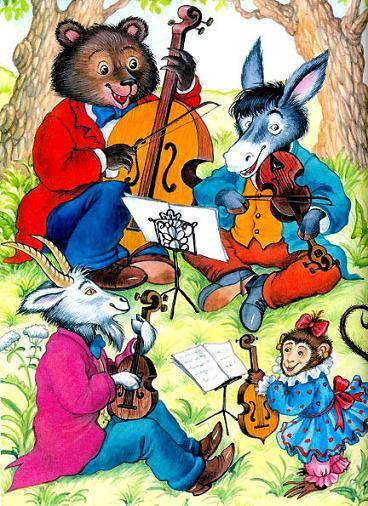 Квартет – 
музыкальное произведение 
для 
четырёх исполнителей
Пленять – увлекать.
Чинно – строго по правилам.
Лад – согласие, порядок.
Прима — первая скрипка в оркестре.
Втора – вторая скрипка в оркестре.
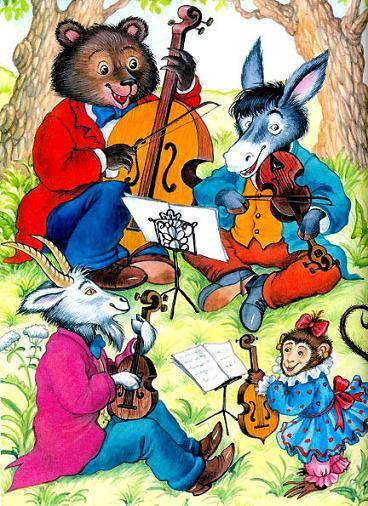 Покорять игрой весь мир – 
                                        «Пленять своим искусством свет»

         Нет гармонии -  «На лад нейдёт»

         Усесться важно -   «Уселись чинно вряд»

         Спорить сильнее прежнего – 
                                          «Вот пуще прежнего пошли у них разборы 
                                          И споры»

          Пришлось прилететь на шум – 
                                          «Случилось Соловью на шум их прилететь»

          Уделить некоторое время –   «Возьми на час терпенье»

                                  Иметь музыкальный слух – 
                                              «Чтоб музыкантом быть, так надобно уменье
                                               И уши ваших понежней»
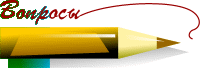 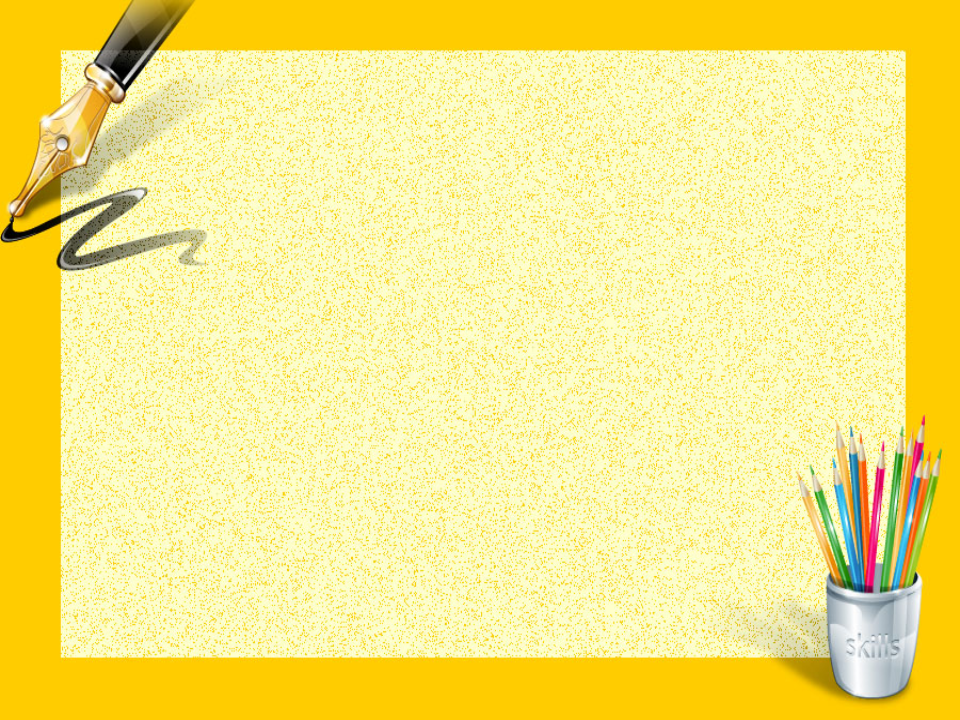 Спасибо за работу!